Lecture 1 Introduction to Mineralogy
NIRANJAN MOHANTY
DEPARTMENT OF GEOLOGY,
  MLS UNIVERSITY
UDAIPUR-313001 (RAJASTHAN)
E-mail: niranjan@mlsu.ac.in
Mineralogy
The study of the chemistry, atomic structure, physical properties, and genesis of minerals
Some Mineralogy Topics
Crystal Chemistry – relationship of chemical composition to atomic structure

Descriptive Mineralogy – documenting physical and optical properties 

Crystallography – relationship of crystal symmetry and form to atomic structure 

Mineral Genesis – interpreting the geologic setting in which a mineral forms from its physical, chemical,  and structural attributes and its associated minerals
Mineralogy is fundamental to an understanding of Geology
Petrology – the origin of rocks, evaluating the structure, texture,  and chemistry of their minerals.

Geochemistry – study of the chemistry of minerals at the surface and at high P-T
 	
Structural Geology– Deformation of a rock and the orientation and crystal structure of its minerals

Weathering – the study of how the biosphere, hydrosphere, and atmosphere interact with minerals
 
Economic Geology – study of the origin and concentration of ore deposits
Definition
A mineral is a naturally occurring solid with a highly ordered atomic arrangement and a definite (but not fixed) chemical composition.  It is usually formed by inorganic processes
History of Mineralogy
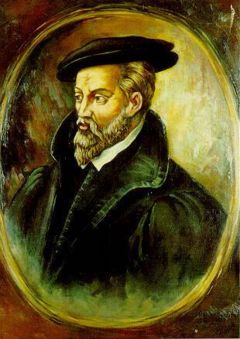 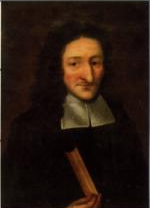 Agricola
Mineral science begins with Renaissance (Agricola, De Re Metallica 1556 Mining and Metallurgy Methods
Nicolas Steno (Danish: Niels Stensen) Constant crystal face angles 1669)
1700’s measurements of crystal geometry and symmetry René Just Haüy concept of unit cell
Early 1800’s precise measurements of crystal symmetry heralds the field of crystallography; analytical chemistry leads to chemical classification of minerals
Late 1800’s – creation of polarizing microscope opens field of petrography and the study of optical properties of minerals
Steno
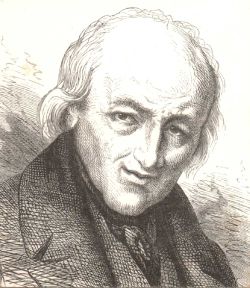 René Just Haüy
History of Mineralogy (cont.)
Early 1900’s  - X-ray diffraction measurements allows for precise measurement of internal symmetry and structure of minerals, and Geothermobarometry applied to metamorphic systems.
1960 – development of the electron microprobe allows for accurate in situ analysis of mineral chemistry
1970 – development of transmission electron microscope allows for visualization of atomic structure and symmetry
1980 – ion microprobe  allows for study of isotopic composition of minerals
1981 Scanning Tunneling Microscope  for elements (left)
Early 2000’s to present - investigation of the role of acidic and basic fluids in metamorphism
     using high P,T vessels (shown at right)
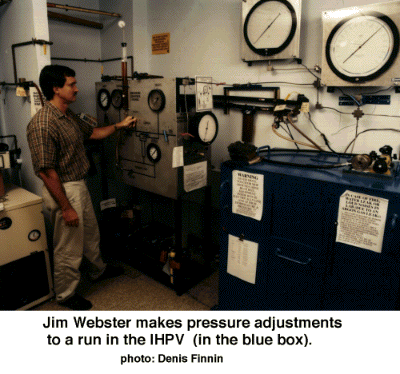 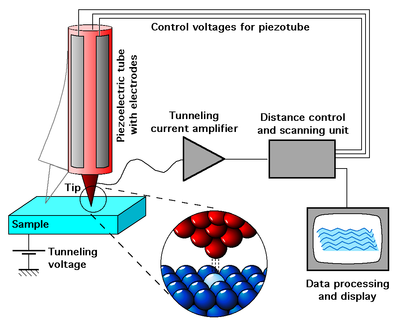 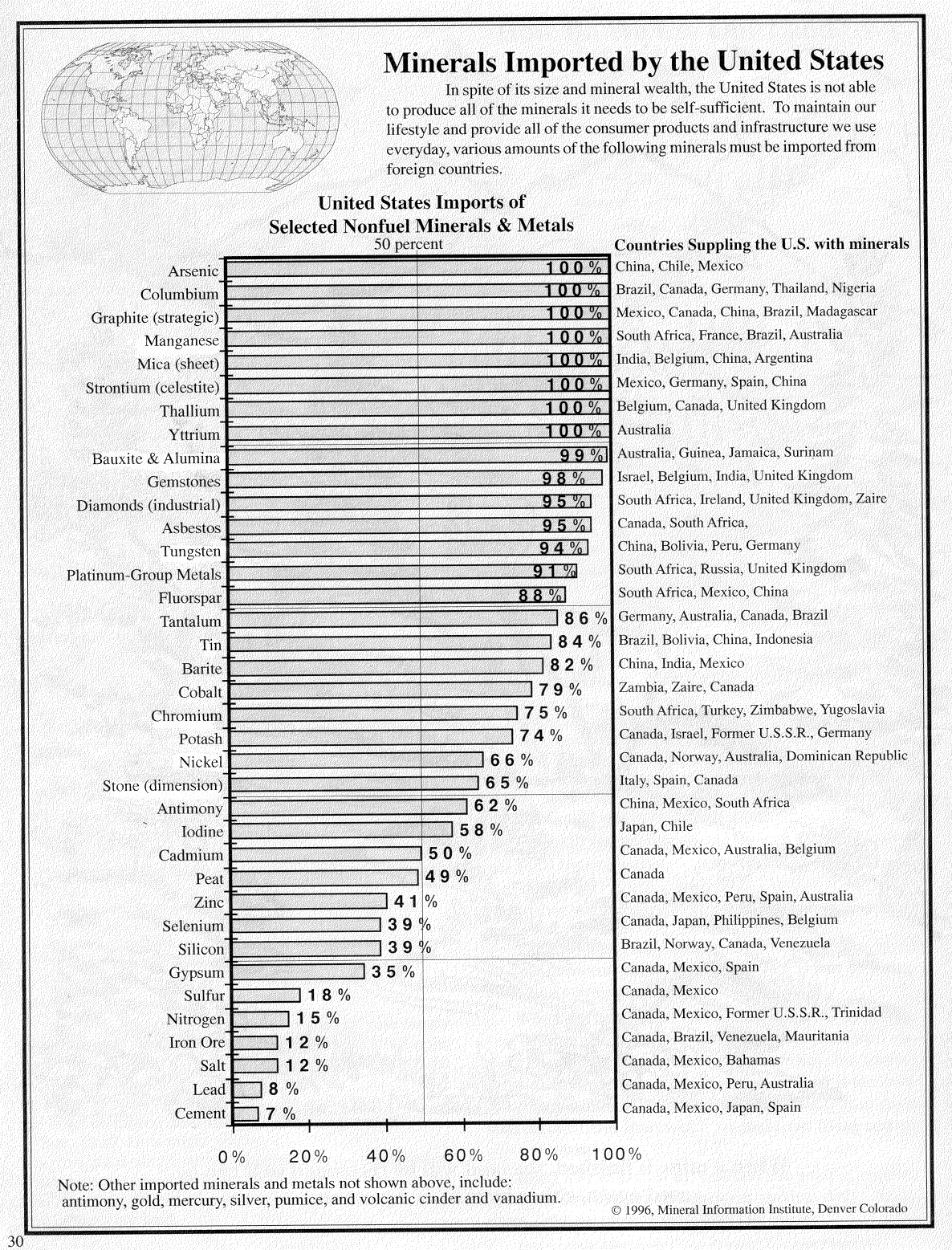 US imports most minerals
Classification & Naming of Minerals
Classified by anion (oxides, silicates, sulfides, halides, phosphates, ….)

Classified by internal crystal structure

Named for places, people, chemistry
External form reflects internal form
Minerals’ atoms are regularly arranged
Arrangement controls external crystal form
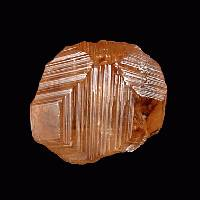 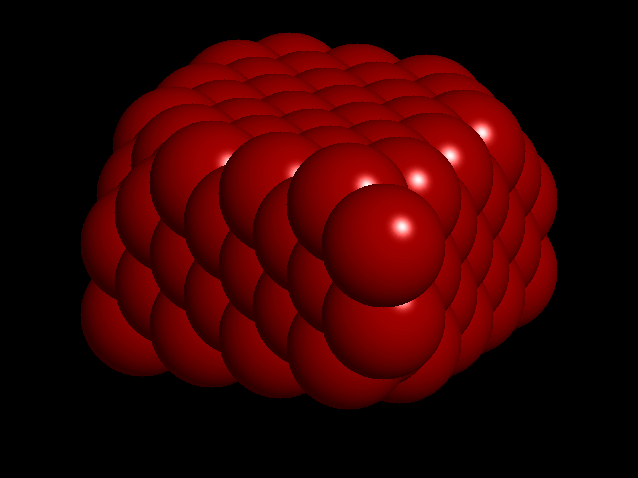 Grossular Ca3Al2Si3O12
Mineral photos courtesy J. H. Betts
Used with permission
Diamond C
Unit Cells as building blocks
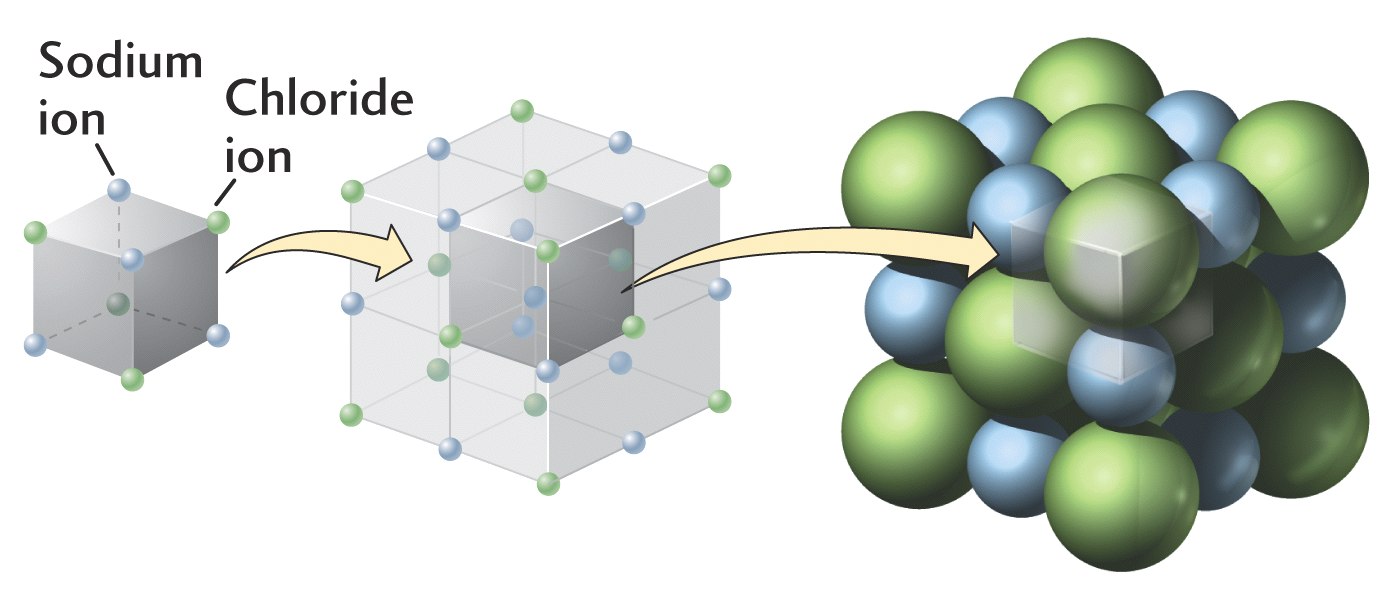 unit cell                       ball and stick model                space filling model
Halite (salt, NaCl)
Crystal Systems
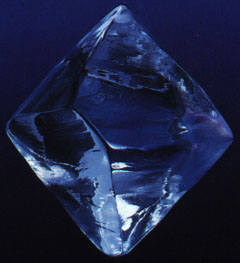 We classify crystal  external form in 6 systems based on the shape of the crystal. Unit cells repeat to make external crystal form.
http://webphysics.davidson.edu/alumni/milee/JLab/Crystallography_WWW/Grown_Crystals.htm
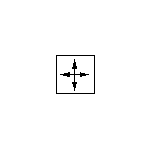 Diamond
Steve Dutch
Triclinic and Monoclinic
Triclinic crystals have unequal axis lengths and angles, none are 90o. 
Monoclinic crystals are more symmetrical: they have unequal axis lengths and two 90o angles.
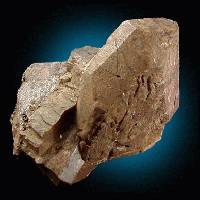 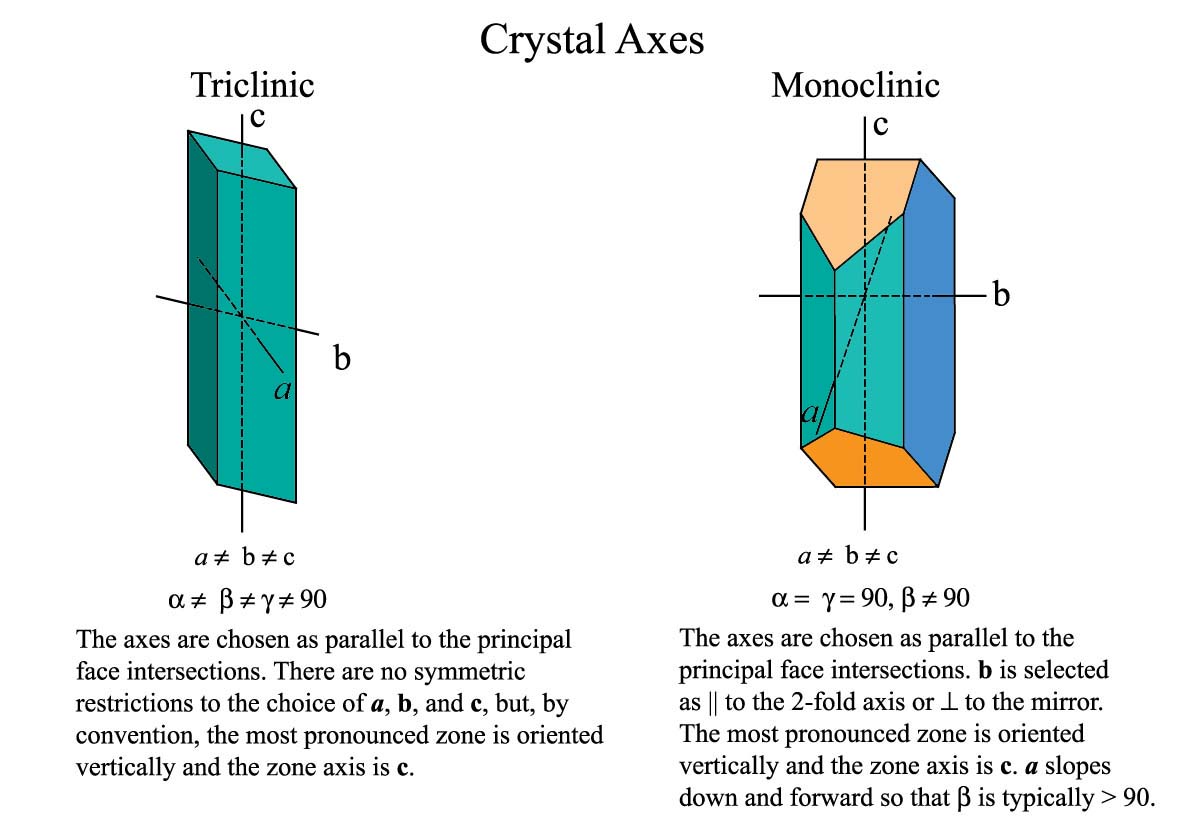 Least symmetry
Triclinic           Microcline
 KAlSi3O8





Monoclinic         Gypsum
CaSO4
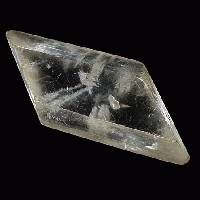 a-axis parallel first sloping face from c
Orthorhombic and Tetragonal crystals are more symmetrical
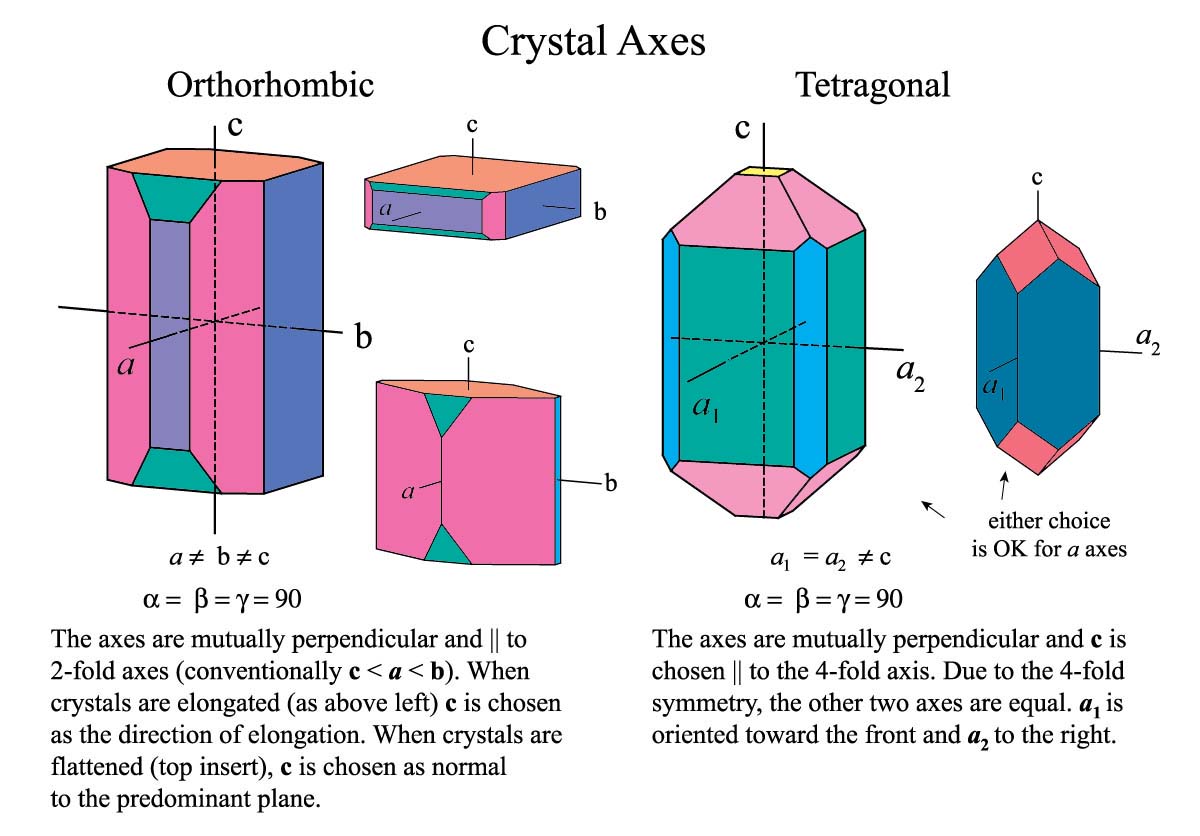 Orthorhombic




Barite BaSO4
Tetragonal




Anatase TiO2
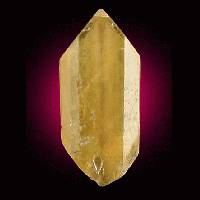 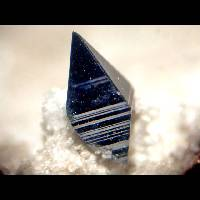 Hexagonal and Trigonal are still more symmetrical
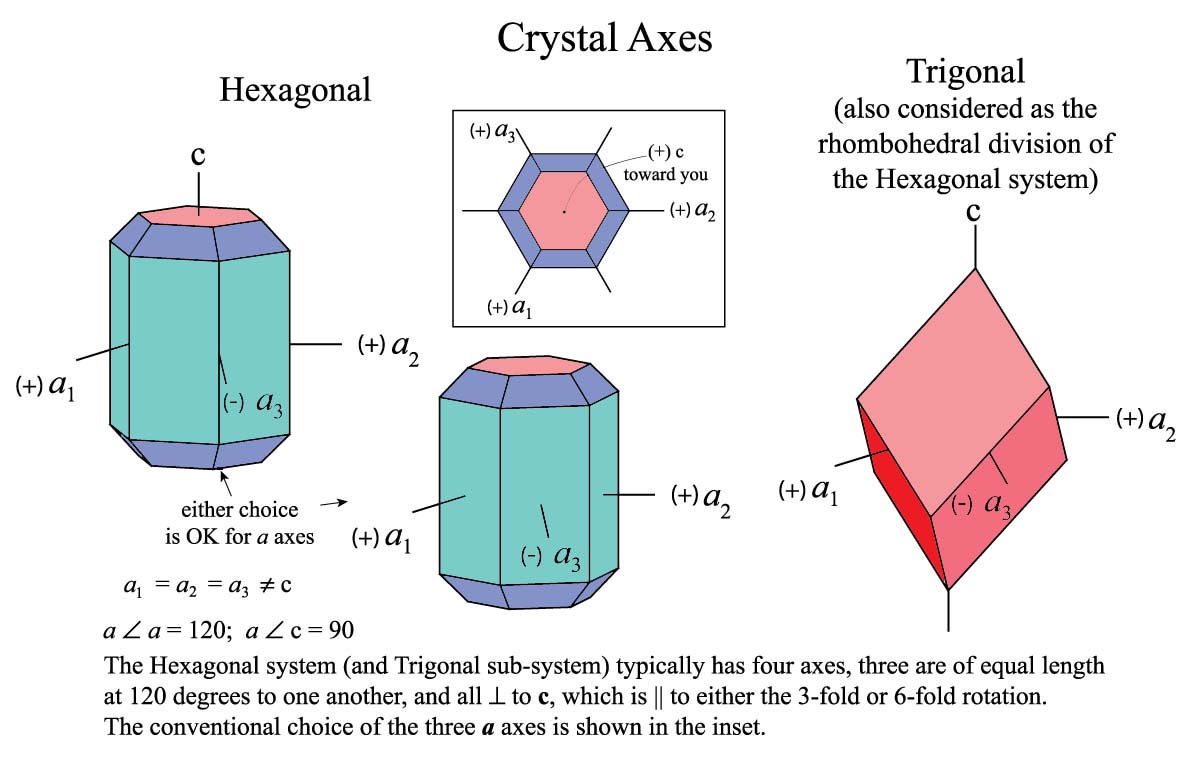 Hexagonal



Beryl   Be3Al2(Si6O18)
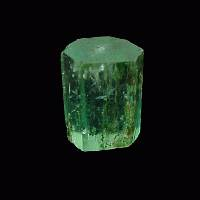 Trigonal



Tourmaline
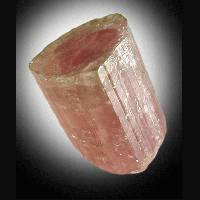 The Isometric system has the most symmetry
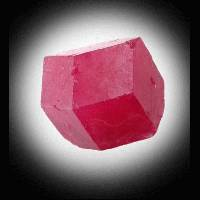 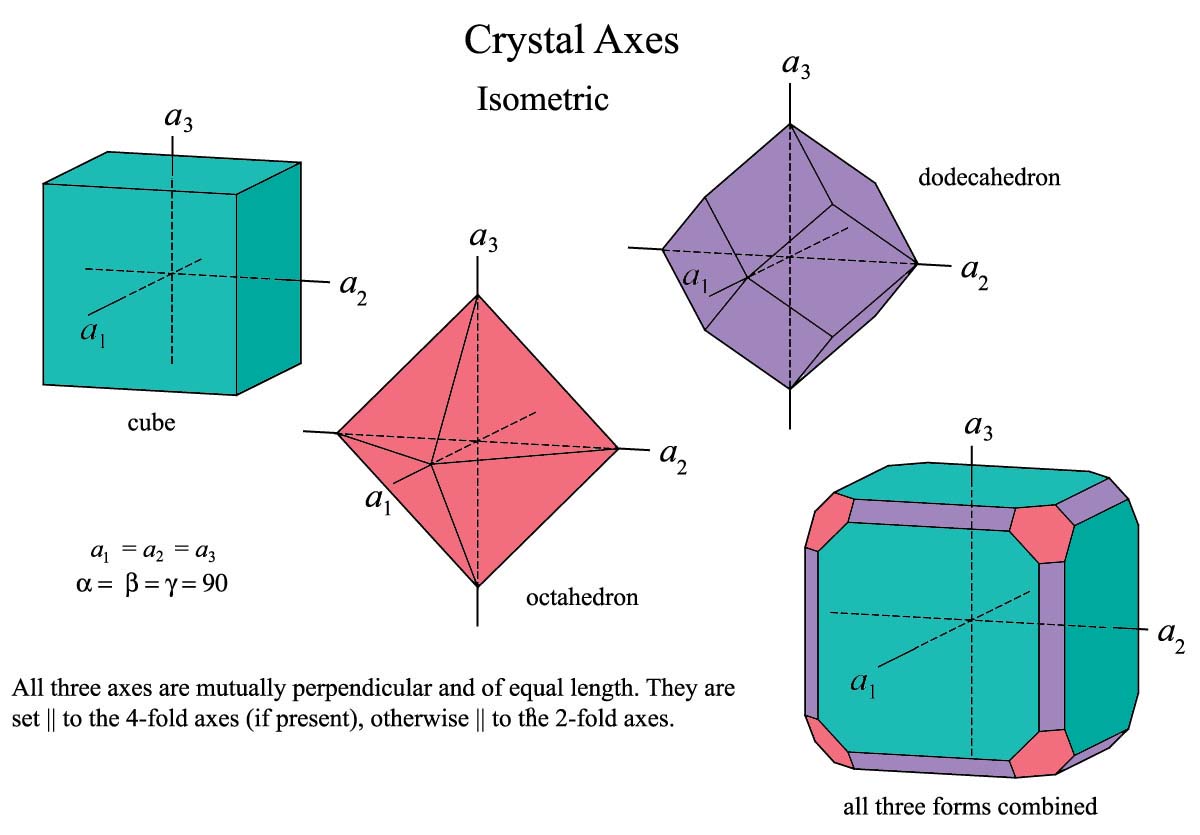 Grossular Ca3Al2Si3O12
dodecahedron
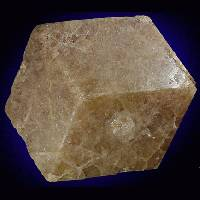 Grossular Ca3Al2Si3O12
cube
Reflection
Rotation
Symmetry Elements
Center of 
Symmetry
Note: front back inverted front
Notice notation 2 bar
Rotation with   _
Inversion note 2  = m
define: Motif
Hermann-Mauguin Symbols
Illustrations in this H-M  section are from the lectures of Stephen A. Nelson
To begin, write a number representing each of the unique rotation axes present.  A unique rotation axis is one that exists by itself and is not produced by another symmetry operation.  In this case, all three 2-fold axes are unique, because each is perpendicular to a different shaped face, so we write a 2 (for 2-fold) for each axis, A:

                                      2   2   2
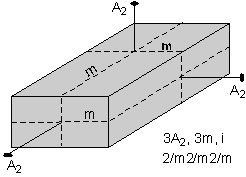 Hermann-Mauguin Symbols
Next we write an "m" for each unique mirror plane.  Again, a unique mirror plane is one that is not produced by any other symmetry operation.  In this example, we can tell that each mirror is unique because each one cuts a different looking face.  So, we write: 

                             2 m 2 m 2 m
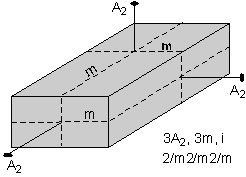 Hermann-Mauguin Symbols
If any of the axes are perpendicular to a mirror plane we put a slash (/) between the symbol for the axis and the symbol for the mirror plane.  In this case, each of the 2-fold axes are perpendicular to mirror planes, so our symbol becomes: 

                             2/m2/m2/m
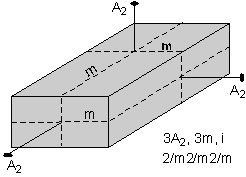 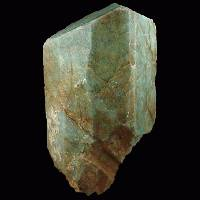 Triclinic Symmetry Class  i
Microcline
Each crystal system has more than one symmetry class, but only a few are common in minerals. For example:
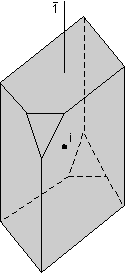 Pinacoidal Class,  bar-1, Symmetry content:    i

Center of symmetry, i : pairs of faces (Pinacoids) are related to each other through the center.  
This is the pinacoidal class.  

Common minerals with pinacoidal crystals are: Microcline KAlSi3O8, plagioclase, turquoise, and Wollastonite CaSiO3.
Monoclinic Symmetry class 2/m
Prismatic Class, 2/m. Symmetry content – 1 A2 (one two-fold axis) , m (a mirror plane of symmetry), i (a center of symmetry)
Single 2-fold axis A2 perpendicular to a single mirror plane m, so 2/m 
Common minerals in 2/m are the micas (biotite and muscovite), azurite, chlorite, clinopyroxenes, epidote, gypsum, malachite, kaolinite, orthoclase, and talc. 

                                      continued
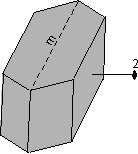 2/m
Orthorhombic Symmetry Class  2/m 2/m 2/m
Rhombic-dipyramidal Class, Symmetry content – 3 A2, 3 m, i
3 perpendicular 2-fold axes perpendicular to 3 mirror planes

The most common minerals in this class are andalusite, anthophyllite, aragonite, barite, cordierite, olivine, sillimanite, stibnite, sulfur, and topaz.
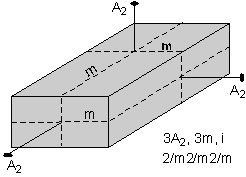 Tetragonal Symmetry Class 4/m
Tetragonal-dipyramidal Class, 4/m, Symmetry content - 1A4, 1m, i 
Single 4-fold axis perpendicular to a mirror plane.  
4 pyramid faces are reflected across the mirror plane to form 4 identical faces on the bottom 
  Scheelite and Scapolite are common minerals in this class.
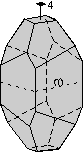 You get the idea
As we get to more symmetric crystals they get more difficult to draw and describe.

For Hexagonal (including Trigonal) and Isometric crystal classes, please refer to your text
Miller Index notation for crystal face orientation
1. Pick a reference face that intersects a, b, and  c axes . The intersections define the unit lengths.
2. Measure intersections of another face with the axes, write down lengths relative to the unit lengths. Use infinity if parallel.
3. Invert and clear fractions to get Miller Indices. 1/infinity = 0
Red face hits reference face at 2,2,2/3, invert, clear fractions by multiplying all by 2
Cross Section perpendicular to a-axis
1c
UPPER FACE
REFERENCE
(UNIT)
FACE
2/3c
correct
angle between
face and reference
1/3c
1b
2b
3b
Miller Indices
(1/1,1/1,1/1) = 111
(1/2,1/2,3/2) = 113
Reference face
Upper face
Reference face is shaded blue
Forms and Zones
Forms: All faces required by class symmetry if one is present.
A pedion is a single plane  
A pinacoid is a pair of parallel planes 
A prism is a set of equivalent planes parallel to a common axis
A pyramid is a set of three or more planes all equally inclined to a common axis
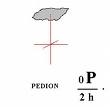 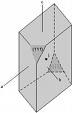 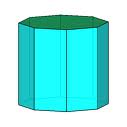 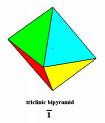 A group of faces whose intersection edges are parallel constitute a Zone. Do you see any above?
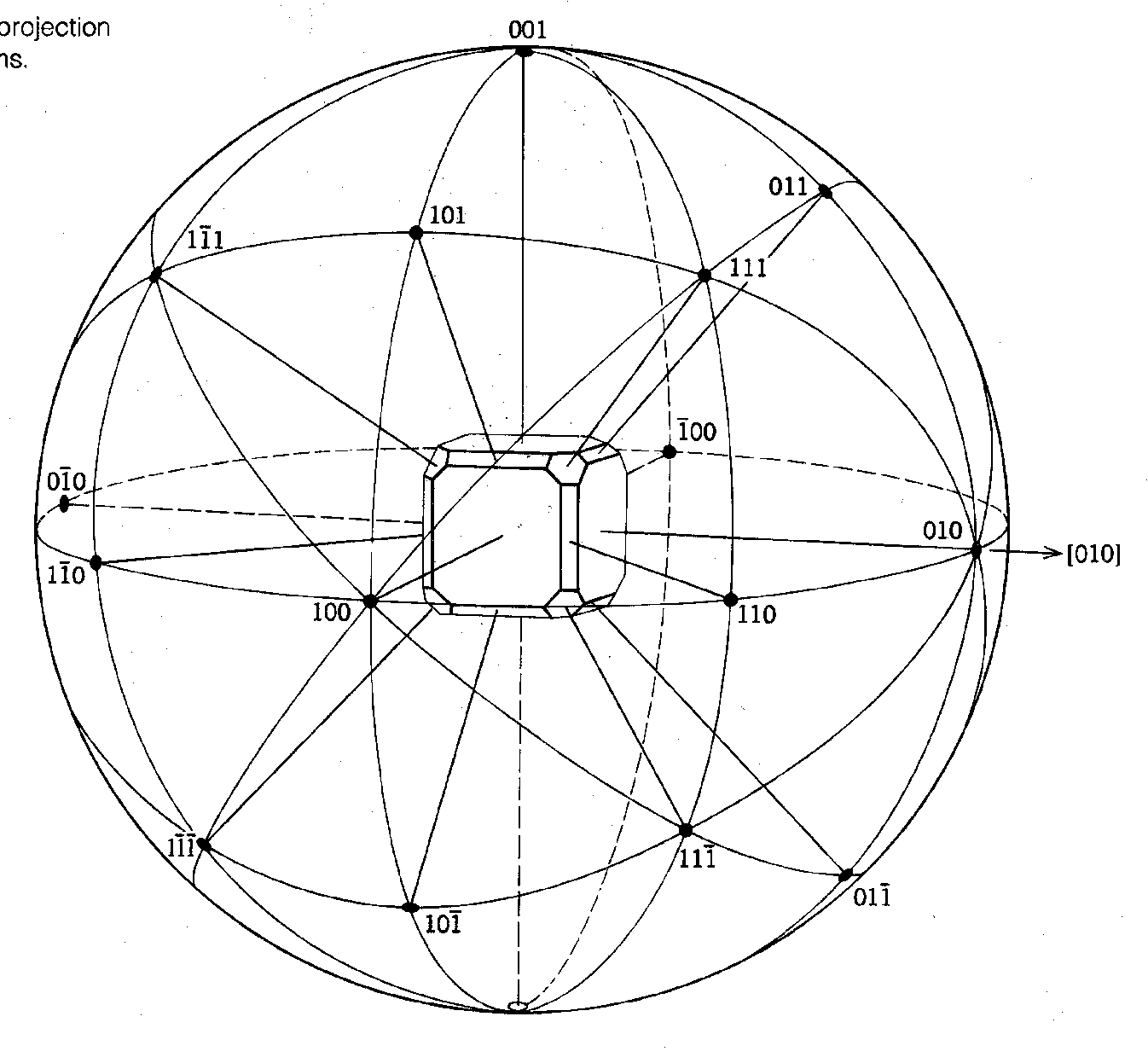 Stereo Projection
Want to represent this 3-D crystal on 2-D paper?
Use a Projection
Note poles (normals to crystal  face planes) labeled with Miller Indices

Right side face cuts b but is parallel to a and c axes. Intercepts      , 1, 
invert 1/      , 1/1, 1/ 
equals 0,1,0   i.e.  
Miller Index (010)
(010) Is used as the origin
Stereographic Projection
How to make a stereographic projection of a crystal face pole
Use a contact goniometer to measure the interfacial angles  with reference face (010)
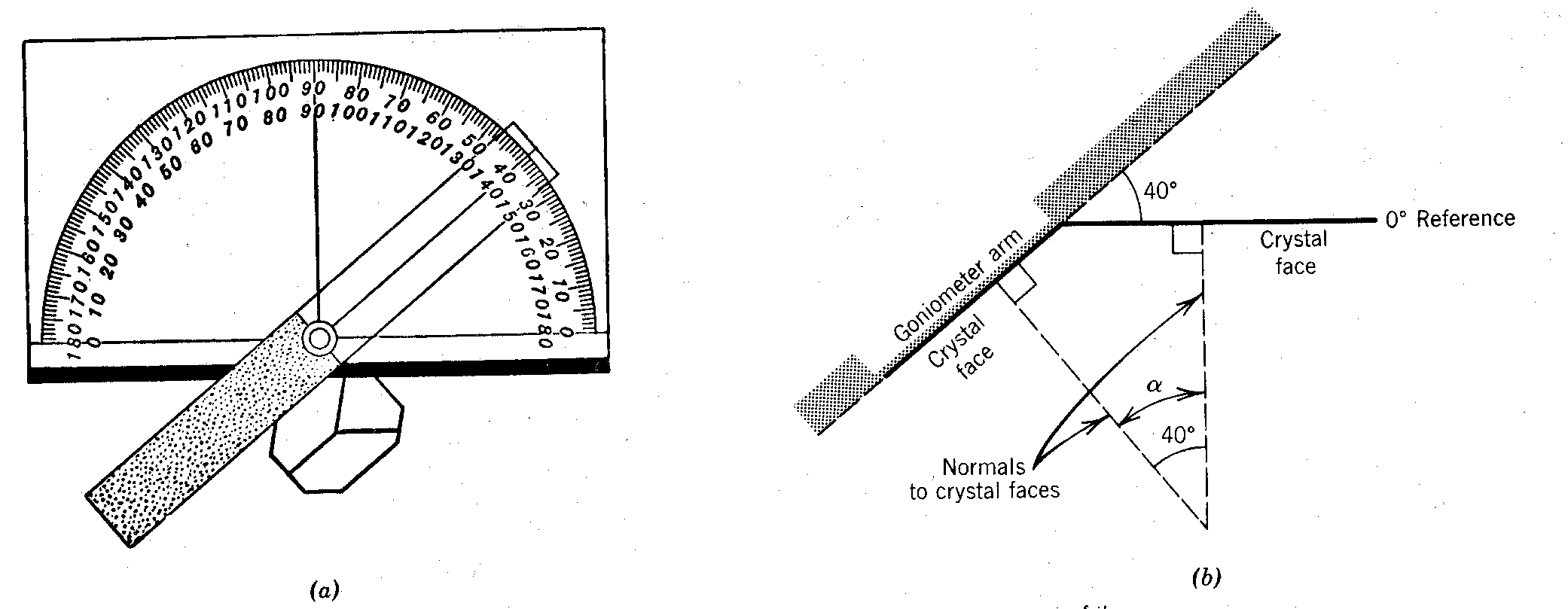 From reference face (010),
Measure f latitude and r longitude
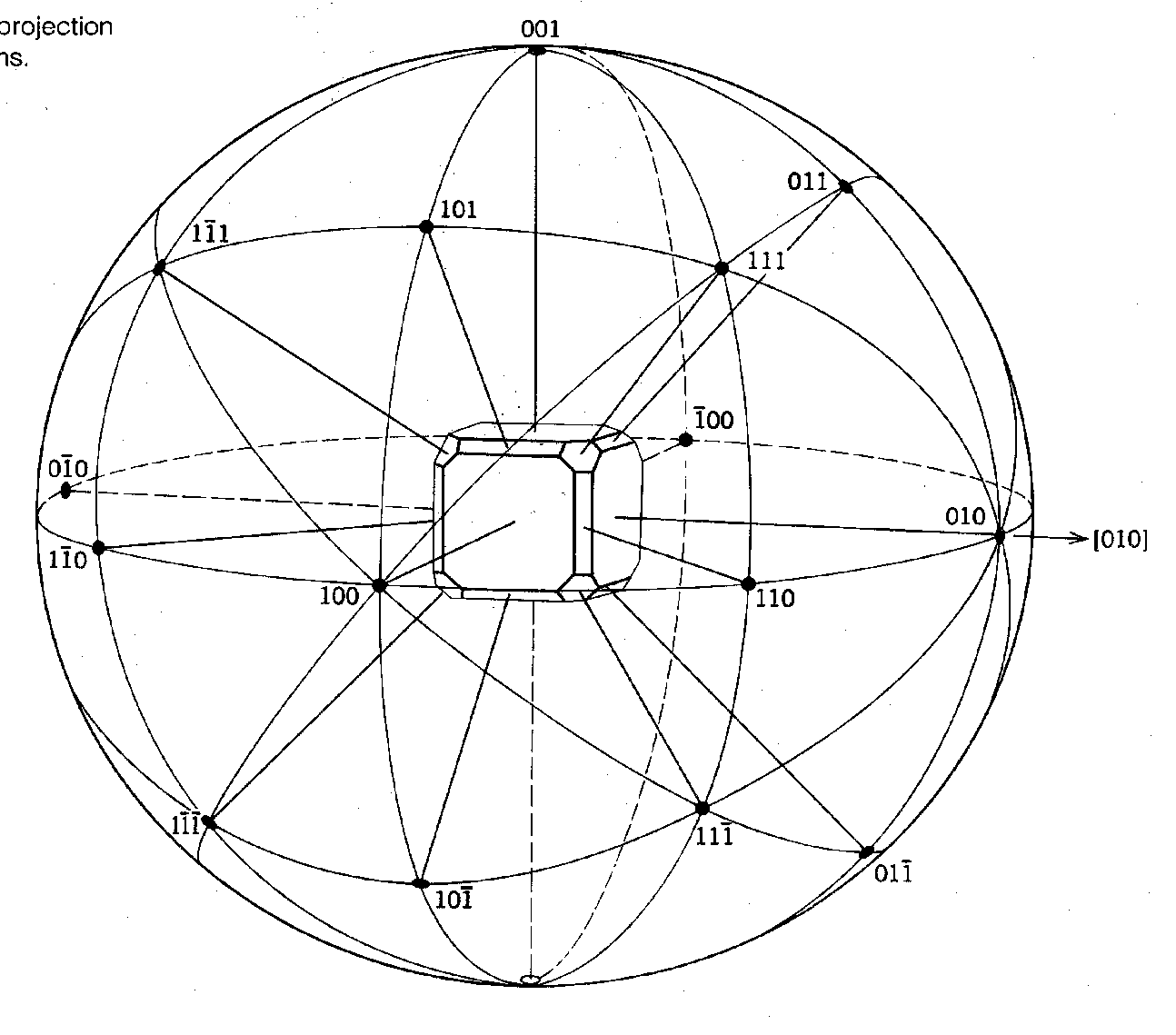 Spherical Projection
Suppose the (111) face is at lat F = 45o, long r  = 45o
Start at [010]
Plot latitude F
Then longitude r

Okay but how to
do this on a flat 
sheet of paper?
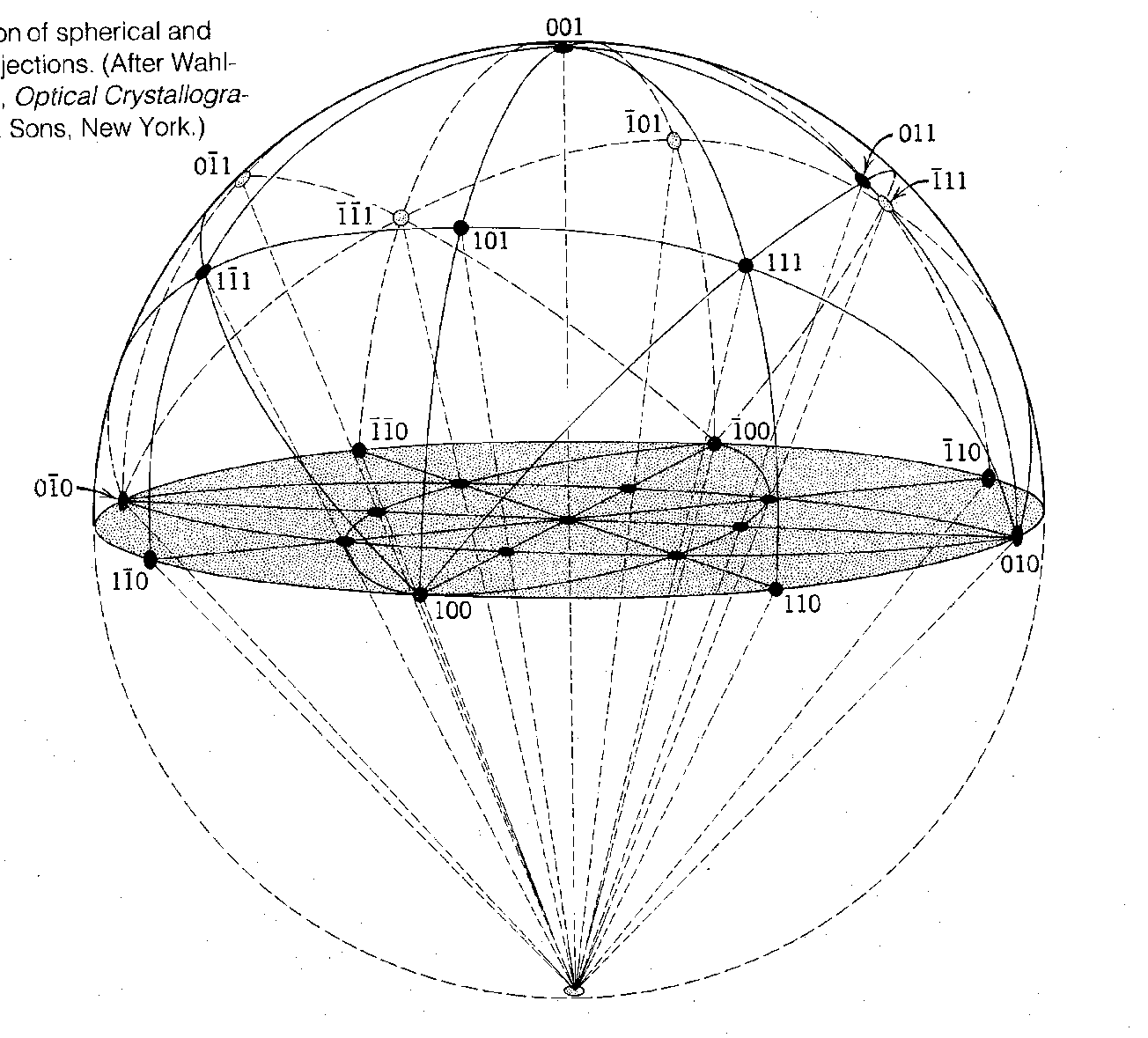 Stereographic Projection
Gray plane is our paper
We can use the angles and calculate the 2-D distances from the center to find the stereographic poles directly
Or we can use special Wulff Net paper and avoid the trigonometry
Plotting F and r
Using a Wulff Net
Suppose you measured lon r = 60o and lat F = 30o
The pole for (010) is on the eastern edge
Measure F = +30o clockwise along the circumference x 
Rotate tracing paper so x falls over E-W diameter
Plot r = 60o in from center
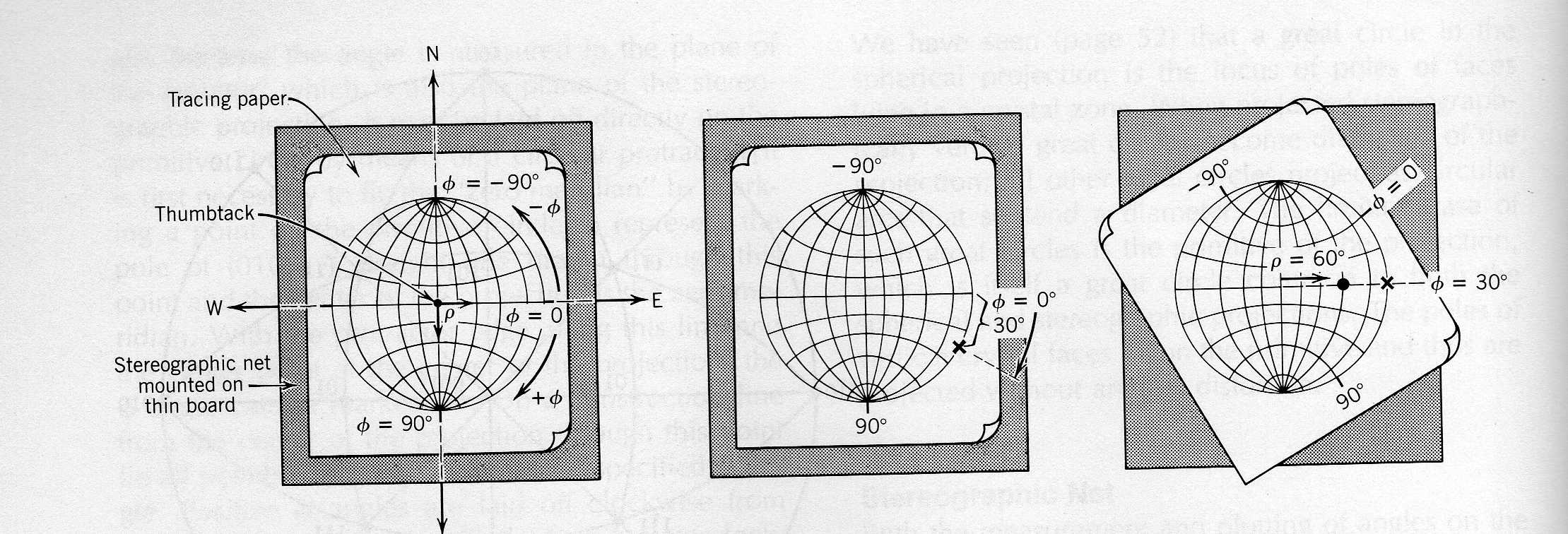 x
Tracing paper over a Wulff Net, 
rotating about a thumb tack at the center
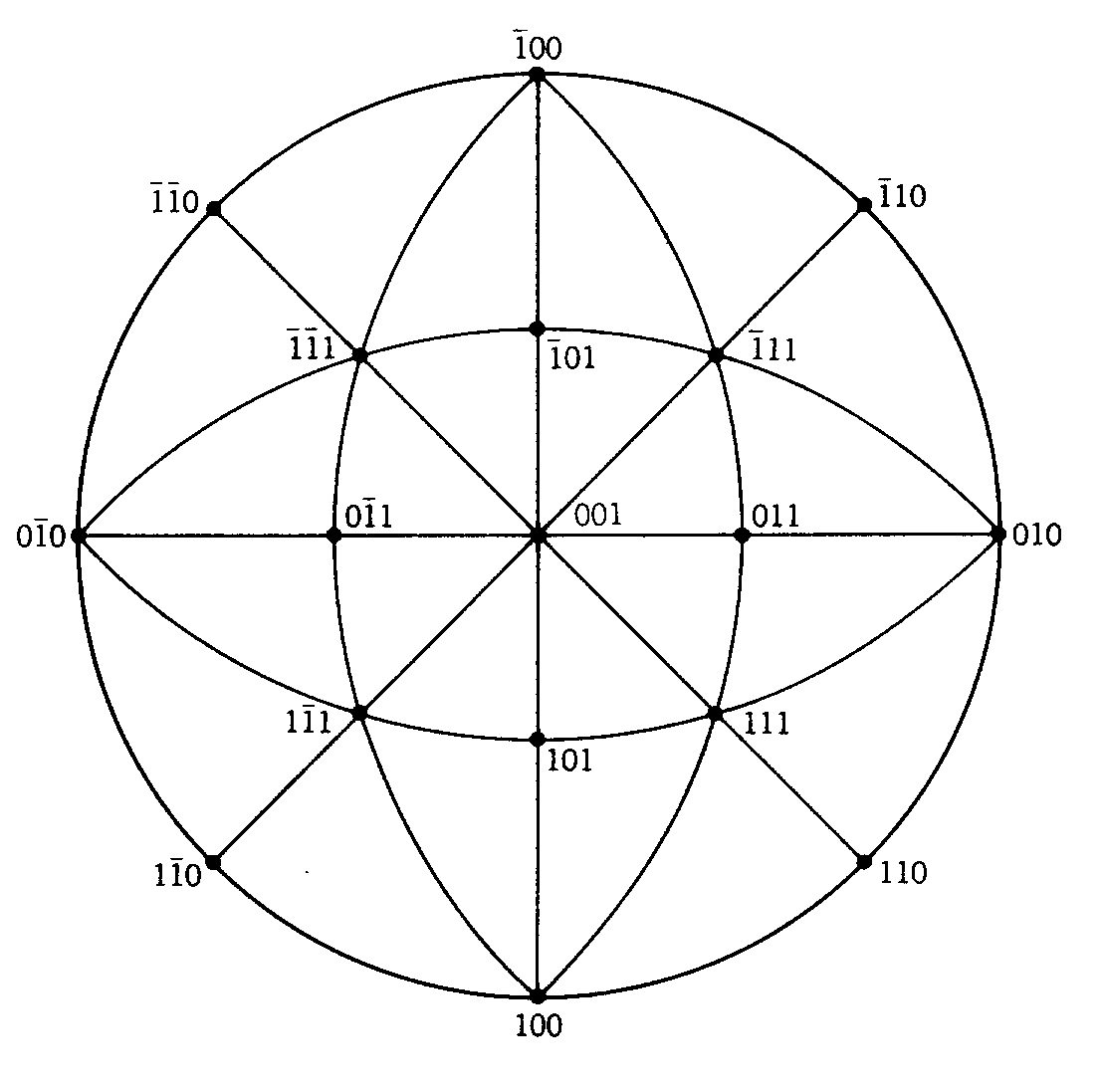 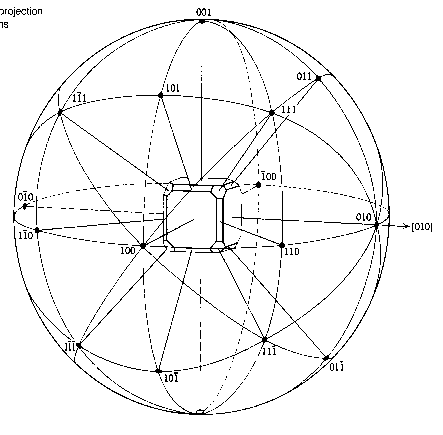 Face poles and principal zones
If we also plot the
symmetry operations, we can 
recognize the symmetry class. Mirrors are solid lines. This is 4/m 3 2/m
The finished product
For lab:
Review of common minerals – Olivine, Zircon, Garnet,  Pyroxenes and  Amphiboles, Biotite and Muscovite micas, Quartz, Anorthite and Albite plagioclase, Microcline and Orthoclase K-spars, Kaolinite Hematite, Magnetite, Galena, Pyrite, Halite, Gypsum, Fluorite, Apatite, etc. 
Review of simple field tests used in mineral identification of hand specimens – hardness, cleavage or fracture, luster
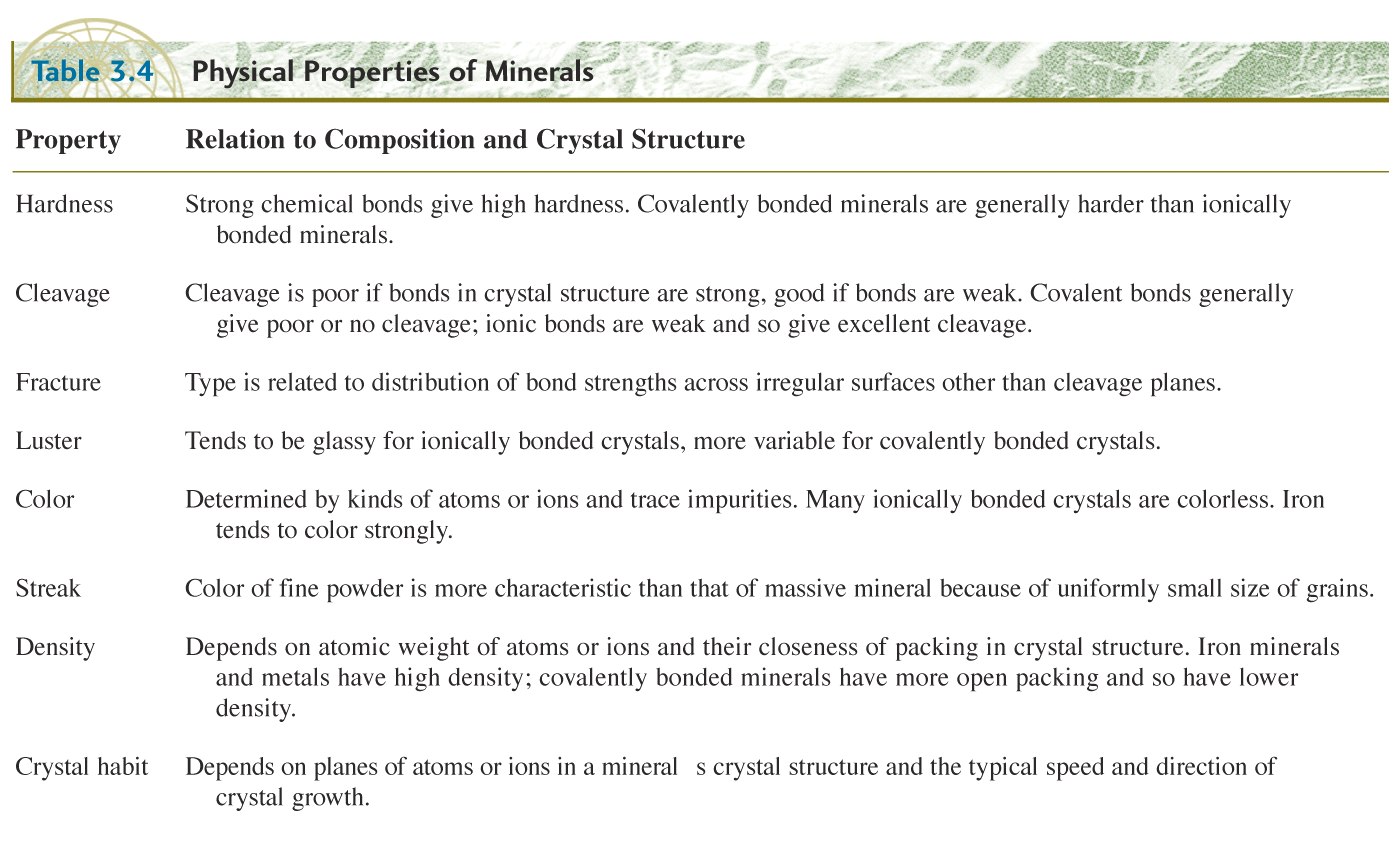 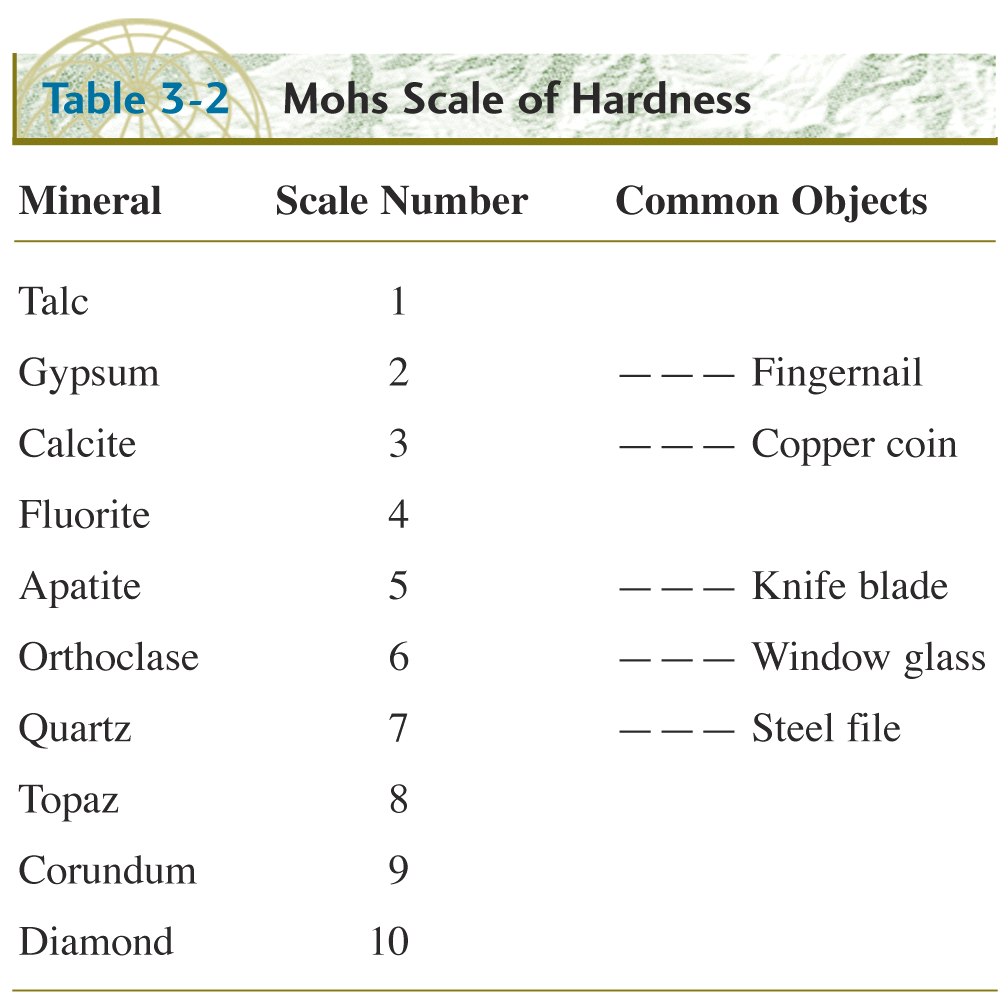 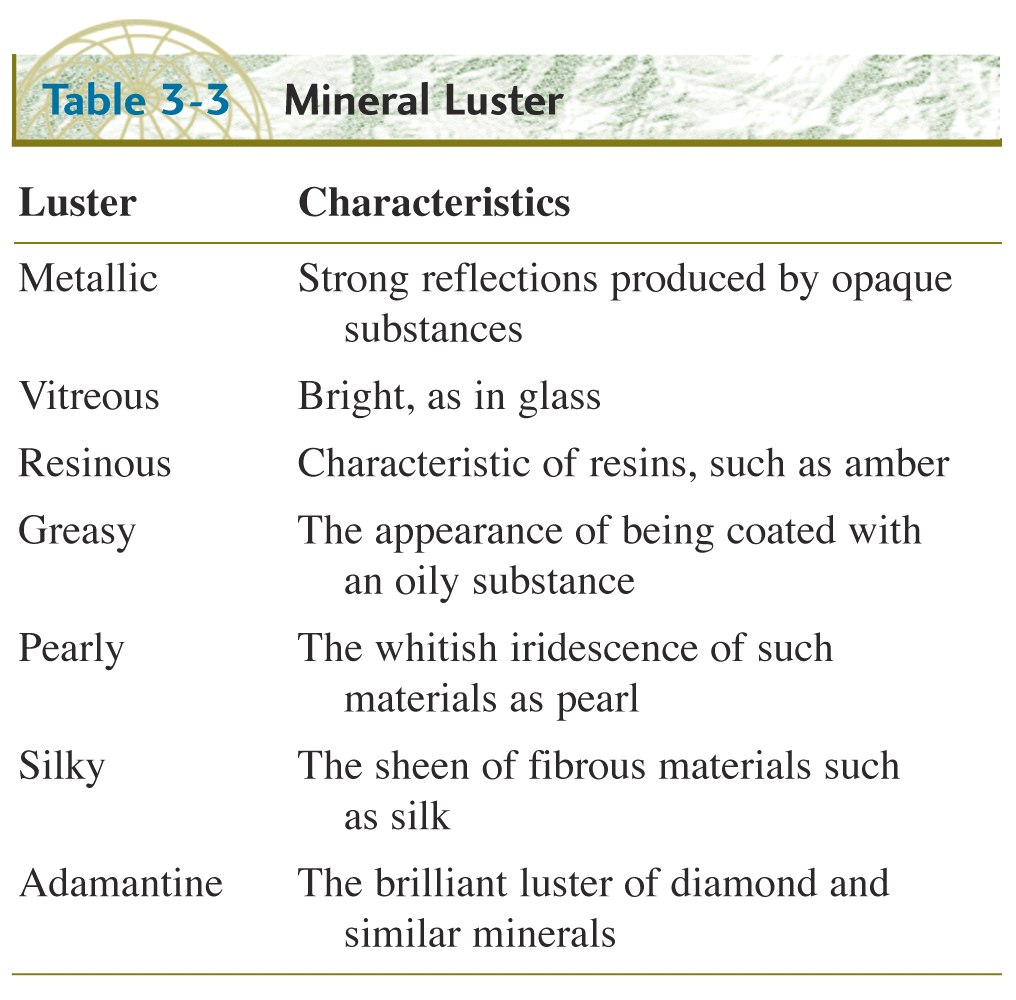 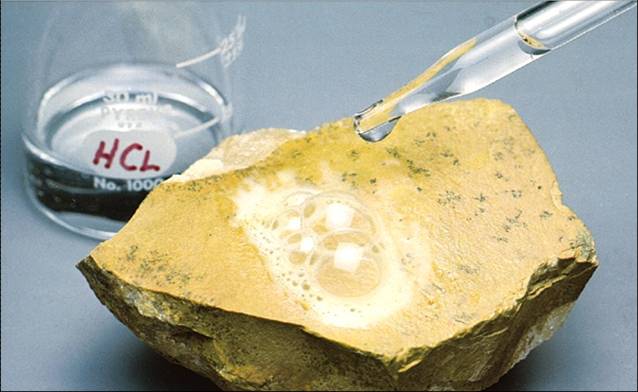 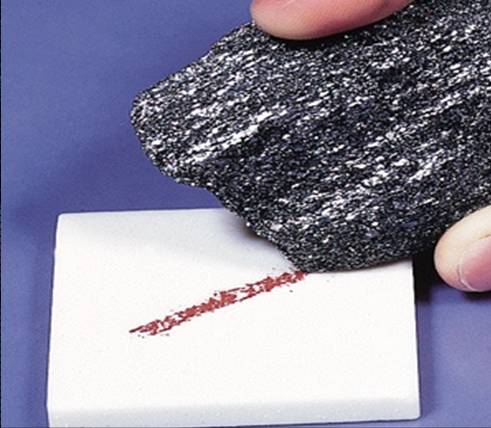 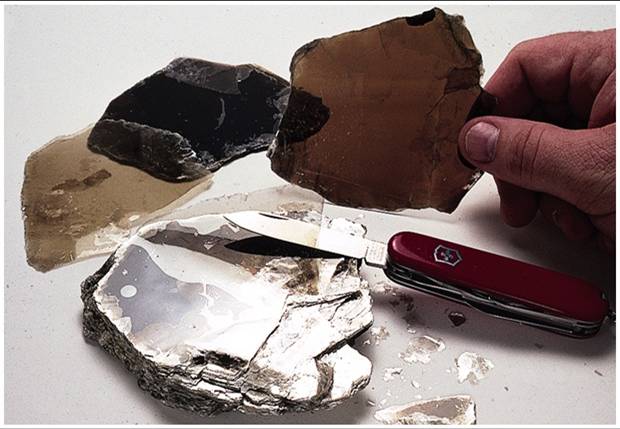 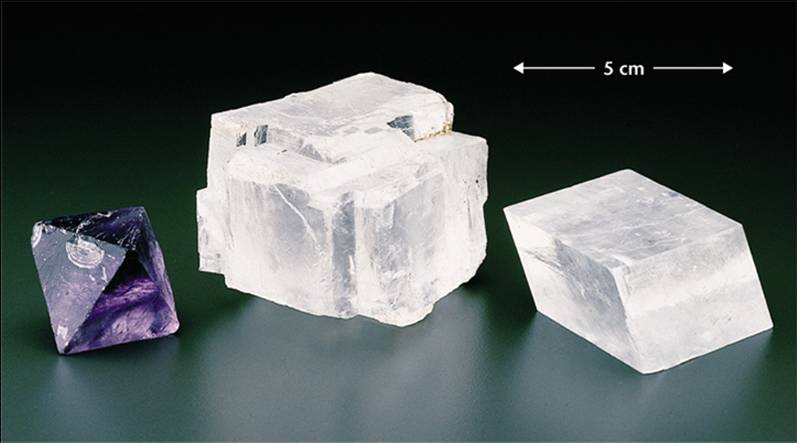 3 Cleavage planes, Fluorite, Halite, Calcite
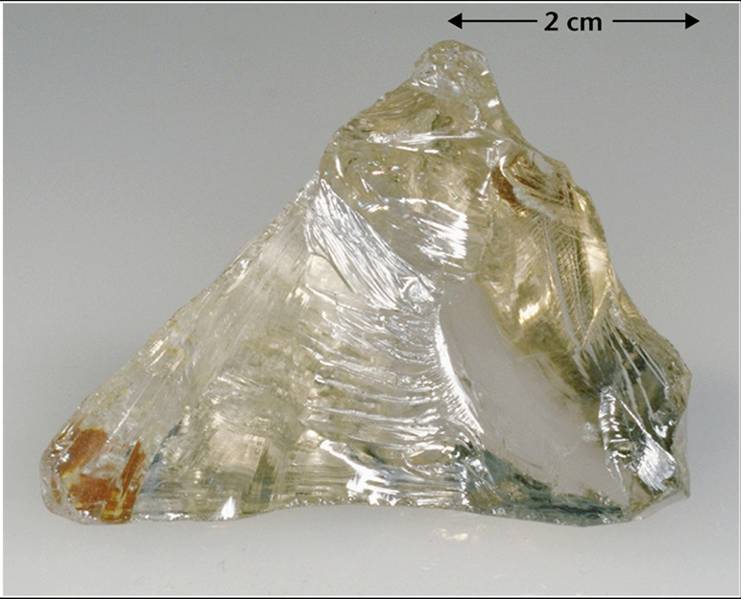 Conchoidal Fracture